Úvodní jazykový seminářslovotvorba a slovotvorný rozbor
lexikální zásoba češtiny
Kolik má čeština slov?
Kolik čítá průměrná pasivní slovní zásoba?
Kolik čítá průměrná aktivní slovní zásoba?
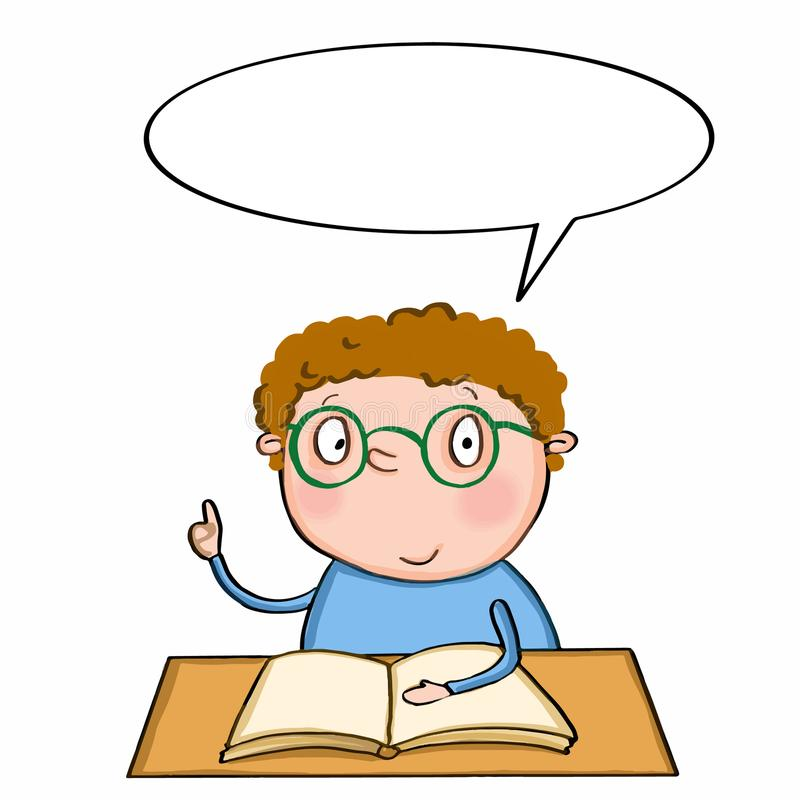 lexikální zásoba češtiny
celonárodní slovní zásoba: cca 250 000 slov
velký výkladový Příruční slovník jazyka českého (1935–1957, ale na základě textů z konce 19. století)
http://bara.ujc.cas.cz/psjc/ 
člověk běžně užívá 3000–10 000 slov = aktivní slovní zásoba (závisí na mnoha faktorech)
pasivní slovní zásoba cca 40 000 slov (SSČ)
centrum × periferie
pes, dobrý, vidět, na, fuj × hrabáč, refýž, epesní, látat, zvíci, oj
slovotvorba
proces utváření (nikoli jen vytváření) slov a jejich modifikace a adaptace v rámci slovní zásoby češtiny
hledisko diachronní = etymologie
hledisko synchronní

spojení s lexikologií
spojení s gramatikou, hlavně s morfologií
slovotvorba = morfologie derivační (MČ 1)
spojení se syntaxí jen okrajové
kompozice (vlastizrádce)
slovotvorný rozbor
× morfematický rozbor
zajímají nás jednotlivé kroky, jak je utvořeno slovo/lexém
nezajímá nás tvar slova (např. pád, slovesný způsob), tj. nevyčleňují se tvarotvorné sufixy!
zaznamenáváme každý krok + proces + hláskové změny

ZÁCHRAN-ÁŘ(Ø)	sufixace (chrán → chran, za → zá)
ZA-CHRÁN-I(T)	 prefixace
CHRÁN-I(T)
utváření nových slov
slovo základové/fundující → slovo utvořené/fundované
společná část = slovotvorný základ
odlišnost tvoří slovotvorný formant
fundace = jedno slovo se zakládá na druhém
motivace = význam jednoho slova odkazuje na význam druhého
př. zelenina = něco zeleného (slovotvorný význam x lexikální význam)
slovní čeleď, slovní hnízdo
pivo – pivíčko – pivní – pivařka – pivotéka – pivovar 
							Jak vzniklo 
							slovo pivo?
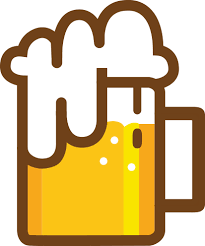 derivace
= odvozování

prefixace
Vymyslete slovo se třemi prefixy.

sufixace
PIVO → PIVAŘ → PIVAŘKA
(přechylování – móce)
PIVO → (kompozice) PIVOVAR → PIVOVARNÍK → PIVOVARNICKÝ
PIVOVARSKÝ × PIVOVARNICKÝ
VĚDNÍ × VĚDECKÝ
ZDRAVOTNÍ × ZDRAVOTNICKÝ
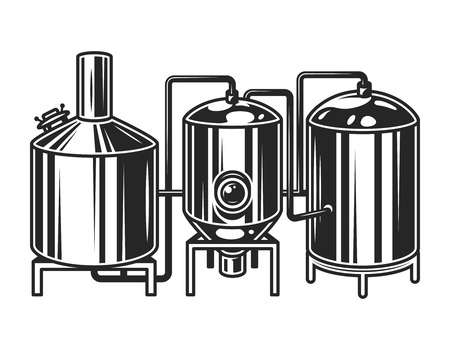 derivace
transflexe
tvoření slov koncovkou
MALINA → MALINÍ, PRACOVAT → PRÁCE
tvoření slov kmenotvorným sufixem (+ koncovkou)
SŮL → SOLIT, TELEFON → TELEFONOVAT
Jednoduše tehdy, když netvoříme slovo slovotvorným sufixem, ale kmenotvorným nebo pádovou koncovkou.

		
			Jedna z nejčastějších chyb v testu!
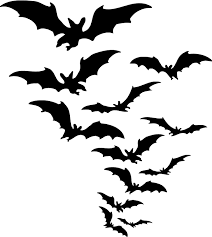 kombinované tvoření (spojení 2 principů v jediném kroku)
prefixace + transflexe:
HORA → POHOŘÍ
MOUDRÝ → ZMOUDŘET
velmi časté!!
prefixace + sufixace:
PATA →  PODPATEK
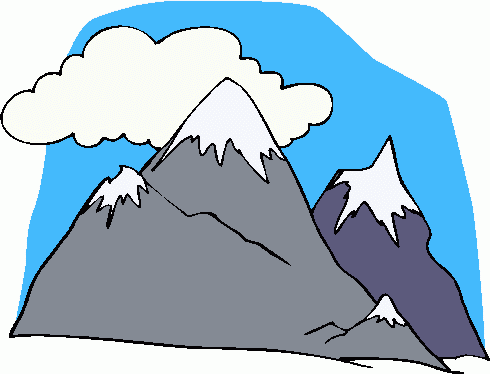 marginální procesy (pro zajímavost)
deprefixace
útes → tes (básnické)
desufixace
krásný → krása (-a je jen pádová koncovka)
resufixace
nízký → nížina

při derivaci může probíhat
reflexivizace
milovat → zamilovat se
dereflexivizace
zamilovat se → zamilován → zamilovaný
forma × význam
POVAL-E(-)Č-K(A) 		derivace, přechylování: -k-
POVAL-E(-)Č(Ø)		derivace? -eč
(PO-VAL-OVA(T) SE		prefixace + transflexe (vál → val))
VÁL-E(T) SE			reflexivizace
VÁL-E(T) 			

nepoužívá se žádné dokonavé *POVÁLET SE, kterému by forma POVALEČ odpovídala lépe (-e- by pak bylo kmenotvorná přípona)
zkouška slovotvorného rozboru
OVČÁČEK
ROZHLASOVÝ
PROPEČENÝ
ODVŠIVIT
NESLUŠNOST
zkouška slovotvorného rozboru
OVČÁČ-EK(Ø) 	sufixace (deminuce/deminutivizace) (k → č)
OVČ-ÁK(Ø)		sufixace (ovc- → ovč-)
OVC(E)
 
ROZHLAS-OV(Ý)	sufixace
ROZHLAS(Ø)		transflexe (á → a)
ROZ-HLÁS-I(T) 	prefixace
HLÁS-I(T)
(HLAS? nevíme jistě, co bylo dřív, HLAS je abstraktum, tedy spíš odvozené)
zkouška slovotvorného rozboru
PRO-PEČ-EN(Ý)	transflexe (péc → peč)
PRO-PÉC(T) 		prefixace
PÉC(T)

OD-VŠ-IV-I(T)	prefixace + transflexe
VŠ-IV(Ý)		sufixace (veš → vš)
VEŠ(Ø)
zkouška slovotvorného rozboru
NESLUŠN-OST(Ø)	sufixace
NE-SLUŠN(Ý) 	prefixace
SLUŠ-N(Ý)		sufixace
SLUŠ-E(T)

U negativ jděte logicky, po významu: neslušnost není záporná slušnost, ale vlastnost někoho, kdo je neslušný. Někdy to ovšem poznat nelze a může být správných víc řešení. Srov. NEHORÁZNOST × NEZNALOST.
rozbor kompozita
RYCHLOBRUSL-AŘ(Ø)		sufixace
RYCHLOBRUSL-I(T)			kompozice (interfix -o-), vlastní složenina
RYCHL-E + -o- + BRUSL-I(T)	sufixace
RYCHL(Ý)
kompozice
kombinované tvoření (afixální kompozice)
v jednom kroku
kolo + o + běžet → koloběžka (kompozice + derivace)
med + o + jíst → medojed (kompozice + transflexe)
černý + o + vlasy → černovlasý (kompozice + transflexe)

Proveďte rozbor:
HRUBOZRNNÝ
LISTONOŠ
VERŠOTEPEC
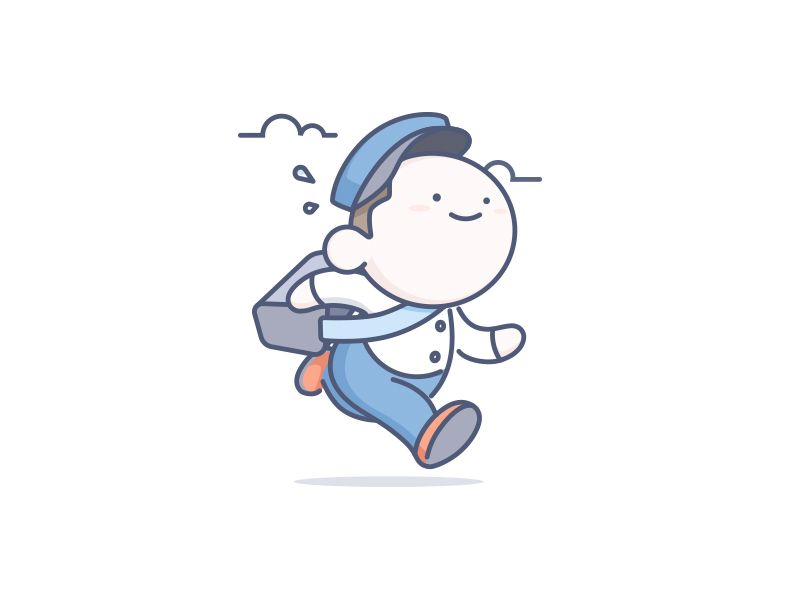 kompozice
HRUBOZRN-N(Ý)			kompozice + sufixace
HRUB(É) + -o- + ZRN(O)

LISTONOŠ(Ø)			kompozice + transflexe
LIST(Ø) + -o- + NOS-I(T)		transflexe
		     NÉS(T)

VERŠOTEP-EC(Ø)			kompozice + sufixace
VERŠ(Ø) + -o- + TEP-A(T)